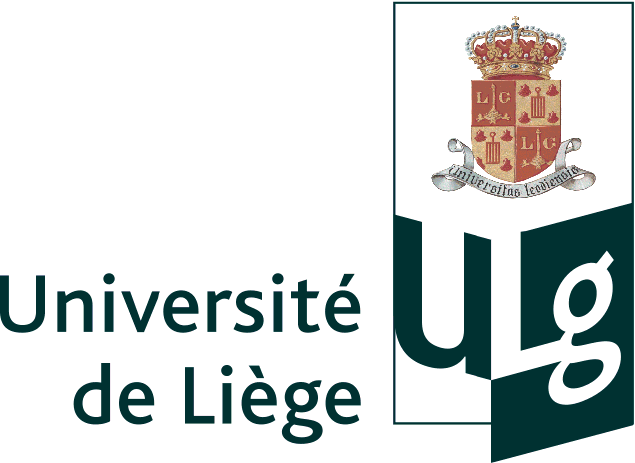 DEVELOPMENT OF PEGGYLATED LIPOPLEXES WITH siRNA ANTI-E6/E7 ONCOPROTEINS FOR THE TREATMENT OF CANCERS INDUCED BY HPV
DOTAP/Chol/DOPE  1/0.5/0.5 DOTAP/DOPE 1/1 Total lipid concetration = 5mM
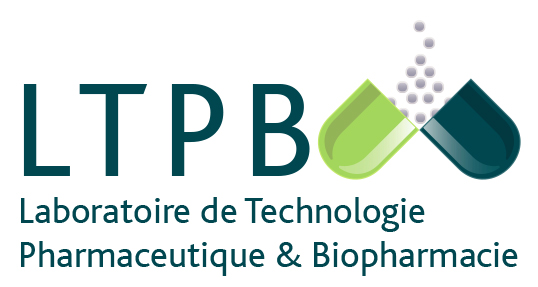 Tania Furst1, Anna Lechanteur1,2, Pascale Hubert2, Brigitte Evrard1, Géraldine Piel1
1Laboratory of Pharmaceutical Technology and Biopharmacy, CIRM, University of Liège, Belgium
2Laboratory of Experimental Pathology, GIGA-Cancer, University of Liège, Belgium
E-mail: tania.furst@ulg.ac.be
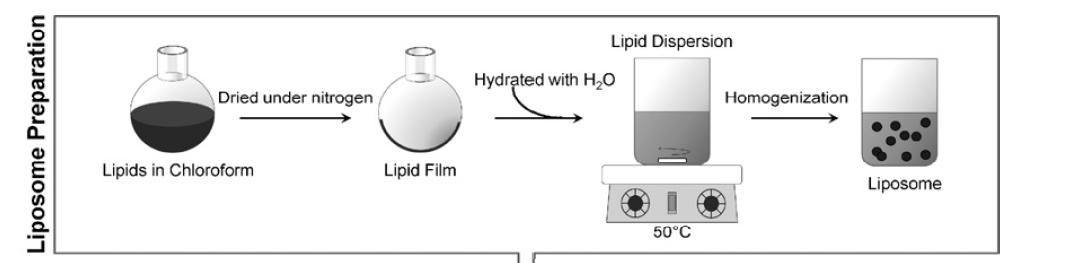 Fig.1: Hydration of lipidic film method
INTRODUCTION
 Human Papillomaviruses (HPV), most notably high-risk 16 and 18 genotypes, are responsible for chronic infection of keratinocytes of the uterine cervix mucosa. This infection is associated with the development  of cervical cancer by the overexpression of oncogenes E6 and E7. In fact, the two encoded oncoproteins interact with the tumor suppressor genes p53 and pRb and inactive them, which prevents apoptosis of tumor cells. 

 OBJECTIVE
The purpose of this project is to develop a suitable vector ( liposome ) able to protect and transport a specific siRNA through the vaginal mucus and into the cytoplasm of tumor cells, in order to target and knockdown the mRNA encoding for E6-E7 oncoproteins. The physicochemical characteristics of this vector must be optimal to be effective. Moreover, liposomes are peggylated because it has been demonstrated that coating nanoparticles with a hydrophilic polymer like PEG, could improve the diffusion through the mucus.
3.2. Encapsulation of siRNA

 To form lipoplexes, siRNA is added to liposomes at different molar ratios (N/P) between the positive charges of the lipids (N) and the negative charges of siRNA (P) in a nuclease free environment 
 [siRNA]=constant ; [liposomes]=increased  
  N/P : from 2,5 to 30












3.4. Peggylation of lipoplexes and characterisation
 Lipoplexes are peggylated by the addition of DSPE-PEG2000 at 5, 10 and 20%mol of the total lipids by the post-insertion technique
RESULTS AND DISCUSSION

3.1. Formulation and characterisation of liposomes 
 Lipids: - Cationic lipid DOTAP 		
               - Fusogenic lipid DOPE
               - Cholesterol










 The size of liposomes prepared in RNAse free water are between 150 and 200nm

3.3. Characterisation of lipoplexes : sizes and zeta potential 

 Analyse of the mean diameter (Z-average) and of the charge density of lipoplexes
-
Liposomes 1/0.5/0.5
Liposomes 1/1
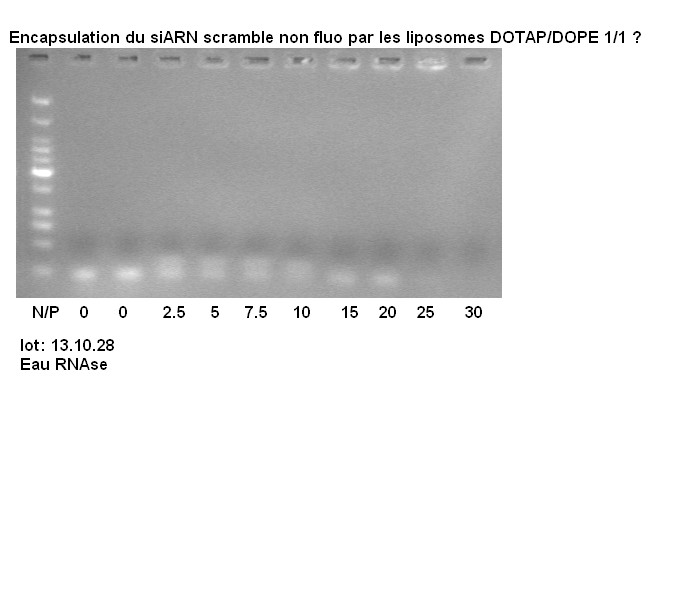 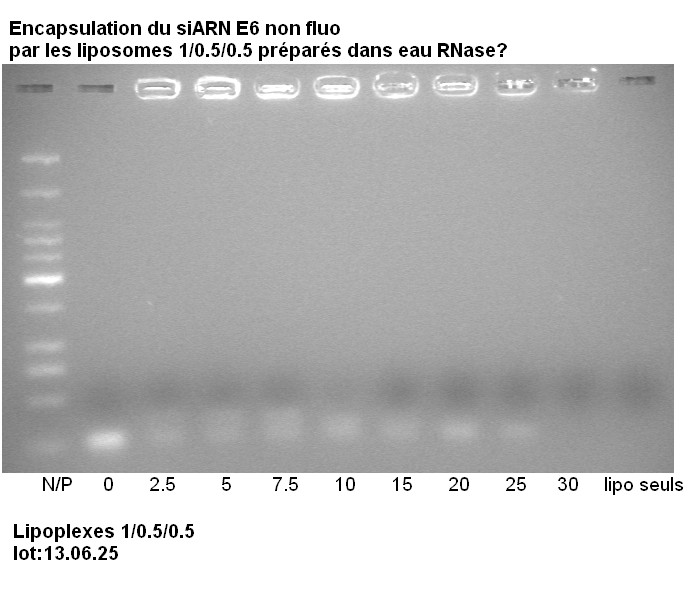 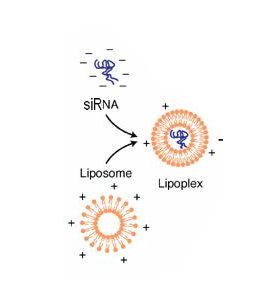 Free siRNA
+
Fig.2: Agarose gel electrophoresis (4%) is used to evaluate at which N/P ratio the complexation occurs between the cationic liposomes and the negative siRNA. For 1/0.5/0.5 and 1/1 liposomes, siRNA is nearly totally incorporated from the N/P ratio of 5
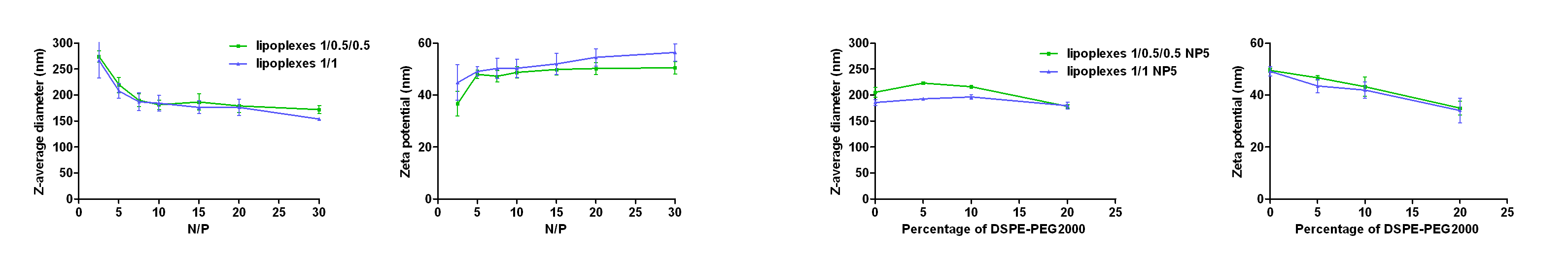 Fig.3 and 4 represent the sizes and the zeta potential of 1/0.5/0.5 and 1/1 lipoplexes according  to the N/P ratio. At low ​​N/P values, nanoparticles are large and heterogeneous. From the N/P value 5, sizes become smaller and less polydisperse. Sizes are between 150 and 250nm and zeta potential is positive (+45mV)
Fig.5 and 6 represent the sizes and the zeta potential of peggylated lipoplexes at the N/P ratio 5: DSPE-PEG2000 does not modify the size of lipoplexes while the zeta potential decreases proportionally to the PEG percentage.
3.5. Transfection experiments with lipoplexes on SiHa cells
 SiHa cells are HPV 16+ positive keratinocyte cells 
 Oligofectamine® is a commercial transfection agent used as a positive control 










 CONCLUSION AND PERSPECTIVES 

Resultant lipoplexes show good physicochemical characteristics from the N/P ratio of 5; a good encapsulation efficiency, an hydrodynamic diameter between 150 and 250nm and a positive zeta potential. Moreover, the zeta potential decreases when DSPE-PEG2000 is added and with a more significant drop for 20% of PEG. The percentage of transfection on SiHa cells (HPV16+ cell line) is high for both unpeggylated and peggylated lipoplexes compared to the Oligofectamine®.
Other studies will be realized to confirm the stability over the time of the lipoplexes and to verify the influence of pH variations, protection from nucleases degradation and contact with mucus.
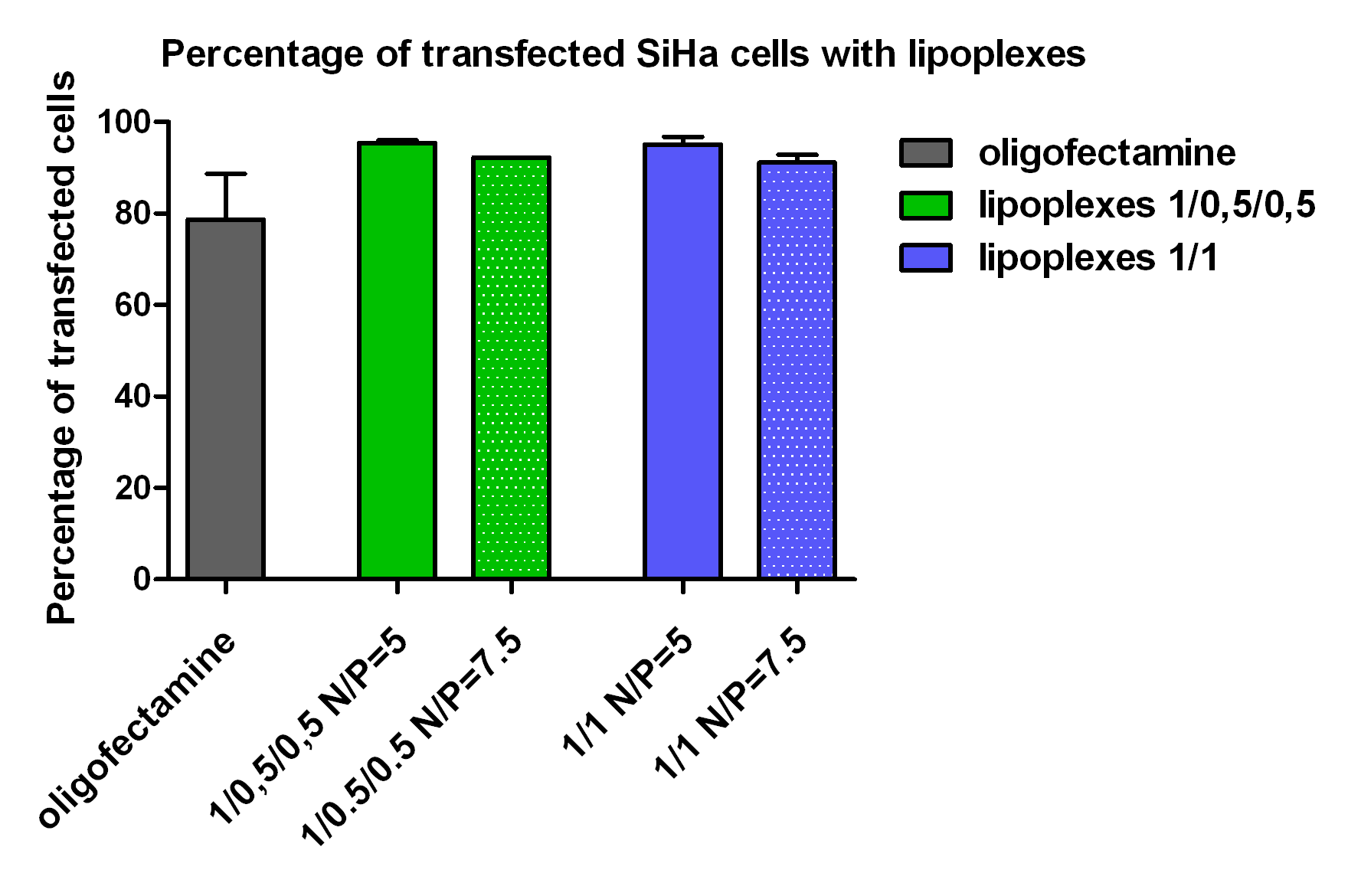 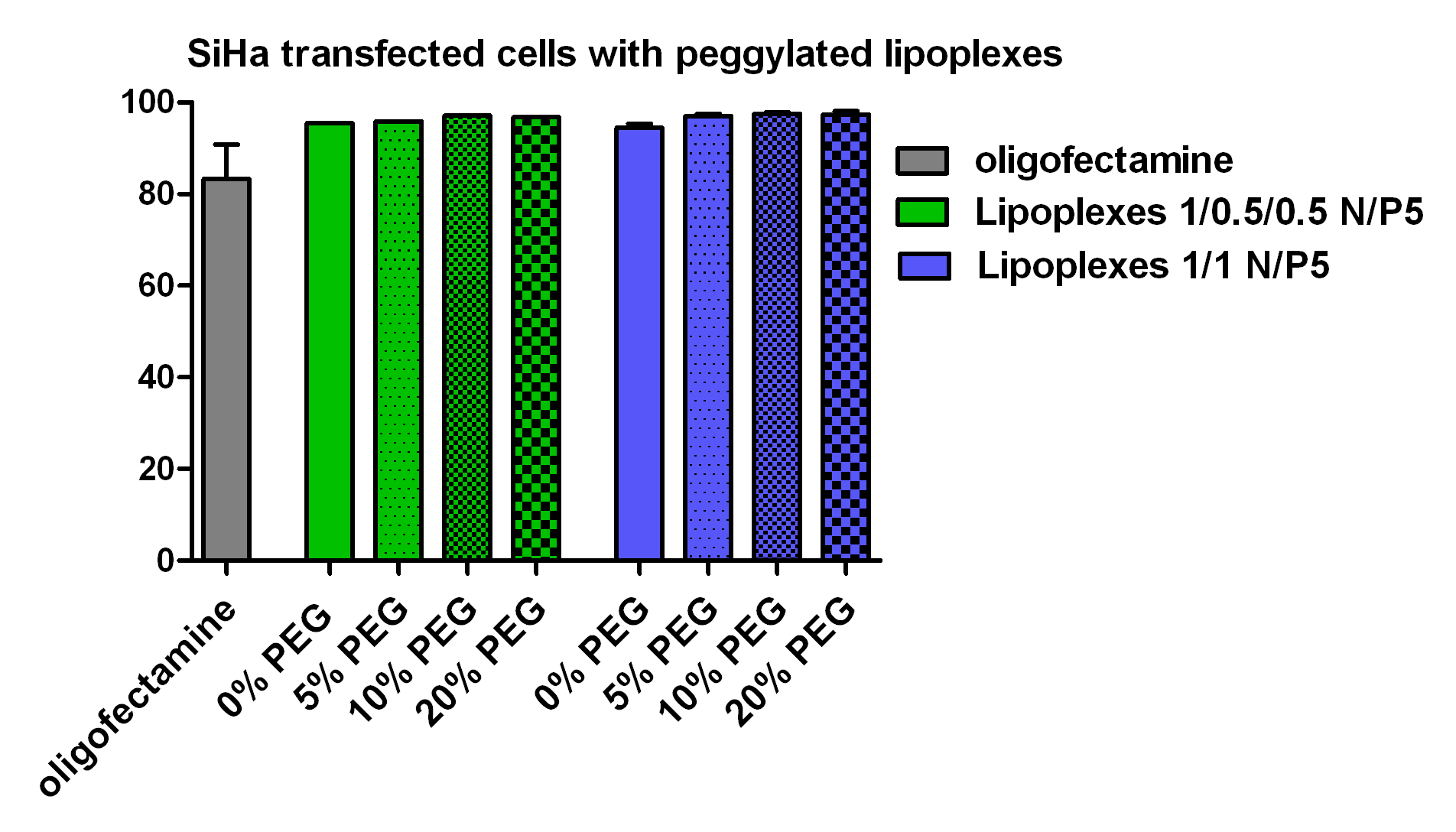 Fig.7: Compared to Oligofectamine®, the percentage of transfection with unpeggylated lipoplexes is high (amore than 90%)
Fig.8: Peggylation of lipoplexes does not modify the percentage of transfection. This percentage is around 90% for all the formulalions with the 3 different percentages of PEG
Fig.7.
Fig.8.
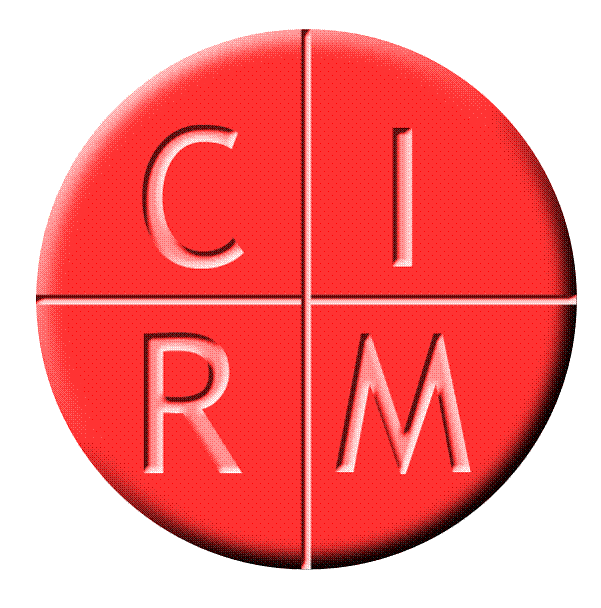 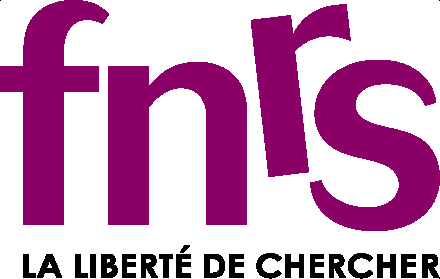